IX районная научно – практическая педагогическая конференция «Традиции и новации»
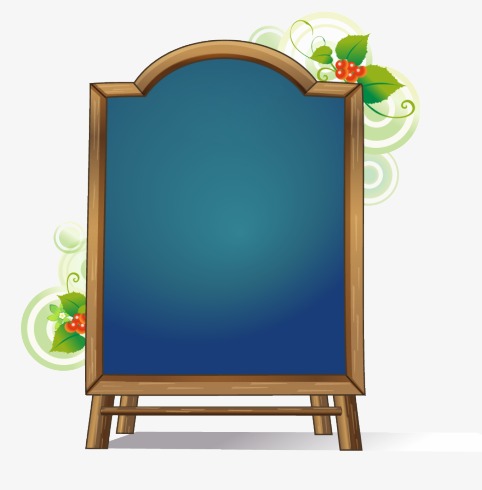 26 марта



Тема конференции: 

«Технологии формирования духовного и гражданского сознания обучающихся»
26 марта

Цель конференции: 

продемонстрировать современные направления деятельности руководителей и педагогов образовательных учреждений.
IX районная научно – практическая педагогическая конференция «Традиции и новации»
«Роль внеурочной деятельности (дополнительного образования) в становлении и развитии нравственных качеств обучающихся»
В ходе обсуждения были выявлены следующие  проблемы:
Изменение системы требований общества к личности.
Размывание традиционных ценностей и, как следствие, потеря преемственности поколений.
Навязывание  чуждых российскому обществу духовных ценностей. 
Снижение  роли семейного воспитания. Отслеживание личностных       результатов.
В ходе обсуждения были  сформулированы следующие приоритетные задачи:
Максимальное использование ресурсов социума, образовательной организации
формирование чувства сопричастности к истории Отечества, малой Родины, своего рода ;
  формирование ответственности за состояние природного, культурного и социального окружения. 
 обмен опытом между образовательными учреждениями
совершенствование психолого-педагогического просвещения родителей и  усиление роли семьи
                                                          в воспитании детей;
Предлагаемые технологиии, формы и методырешения приоритетных задач
Технологии  деятельностного обучения

формы деятельности:
презентации, создание видеофильмов , сборников стихов, месячники, классные часы и собрания;  экскурсии в музеи; встречи с тружениками тыла, участниками боевых действий ;  участие в краеведческих конференциях и  фестивалях;  спартакиады;  акции;  концерты;  творческие конкурсы, викторины, диспуты;  литературно-музыкальные композиции;  исследовательские  работы;   проекты, акции милосердия.
IX районная научно – практическая педагогическая конференция «Традиции и новации»
«Практики применения инновационных технологий воспитания духовно-нравственных и гражданско-патриотических качеств обучающихся»
В ходе обсуждения были выявлены следующие  проблемы:
Привлечение родителей к духовно-нравственному воспитанию в семье, обратить  их внимание на то, что первичные нравственные ориентиры – даёт семья.
Гражданско-патриотическое воспитание (формирование базовых национальных ценностей через пропаганду национальных  традиций народов России)
Отсутствие живого общения между сверстниками.
В ходе обсуждения были  сформулированы следующие приоритетные задачи:
Найти путь к разуму наших детей через познание исторических моментов в жизни наших предков.
Вырабатывать глубокое понимание гражданского долга.
Прививать любовь к окружающему миру и семейным ценностям.
Использовать социальные сети для привлечения родителей и обучающихся к проблемам духовно-нравственного воспитания.
Предлагаемые технологиии, формы и методырешения приоритетных задач
Позволяют говорить о разнообразии подходов педагогического сообщества Ирбитского МО к формированию духовного мира ребенка. Ведь абсолютно не соприкасающиеся направления деятельности и предметные дисциплины дают один общий результат. О чем доказывает преемственность педагогов и социализация выпускников. Положительным моментом в процессе выступлений стало внедрение форм и методов работы и его экспериментальная составляющая для педагогов, работающих в секции.
IX районная научно – практическая педагогическая конференция «Традиции и новации»
«Воспитательная система образовательного учреждения как ресурс нравственного развития обучающихся»
В ходе обсуждения были выявлены следующие  проблемы:
Проблема занятости детей групп риска.
Мало внимания уделяется гуманизации, совместного преодоления трудностей.
Проблема нехватки детей для всех структур занятости.
Преемственность программы детского сада и школы.
Вовлечение родителей и взаимодействие семьи и школы.
Недостаток оснащения материально-технической базы.
В ходе обсуждения были  сформулированы следующие приоритетные задачи:
Воспитывать любовь к Родине, к её истории; интерес к общественным явлениям и жизни своей страны.
Создавать условия для развития и гражданско-патриотического и духовно-нравственного развития личности.
Формировать у детей повышение интереса к изучению своей семьи, малой Родины, страны.
Предлагаемые технологии, формы и методырешения приоритетных задач
Спортивные соревнования
Взаимодействие с родителями
Взаимодействие с другими организациями
Организация внеурочной деятельности в форме музыкальных занятий, инсценирования, подвижных и дидактических игр, коллективных творческих дел и многое другое.
IX районная научно – практическая педагогическая конференция «Традиции и новации»
«Опыт взаимодействия образовательных организаций в формировании духовно-нравственных и гражданско-патриотических качеств личности обучающихся»
В ходе обсуждения были выявлены следующие  проблемы:
Проблема взаимодействия образовательной организации и семьи в формировании духовно-нравственных и патриотических качеств обучающихся
В ходе обсуждения были  сформулированы следующие приоритетные задачи:
Определить за основу формирования качеств личности детей личный положительный пример родителей и педагогов;
Взаимодействие всех субъектов социума при проведении патриотических мероприятий;
Создание единого духовно-нравственного пространства «семья – ОО» при организации данного направления.
Предлагаемые технологии, формы и методырешения приоритетных задач
Привлечение семьи в формирование духовно-нравственных и патриотических качеств у обучающихся через проведение совместных мероприятий.
IX районная научно – практическая педагогическая конференция «Традиции и новации»
Желаем позитивной, 
                     плодотворной, 
                               творческой,
                                     конструктивной работы!